The California Grid, Energy Storage, and Microgrids
June 13, 2019
James Strange, J.D., Policy Manger, 
Jonathan Hart, M.A., Specialist, Distributed Energy Resources
About CSE
501(c)(3) nonprofit organization
Offering clean energy program administration and technical advisory services.
Headquarters: San Diego, CA
Regional offices: Boston, Brooklyn, Stony Brook, Oakland, Sacramento and Los Angeles
185+ dedicated, mission-driven employees
Managing ~50 projects and programs
National programs | Statewide incentive projects | Region-specific solutions
3
Billion Dollar Program Management Experience
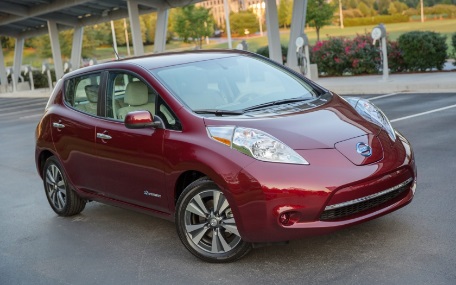 EPIC Grants
Energy Storage and DR Pilots
Microgrids
SGIP
$100 million+
~800 MW of installed Capacity since 2001
Funding extended through 2024
SOMAH
$1 billion
300 MW + virtual net energy metering
Nearly ready to launch
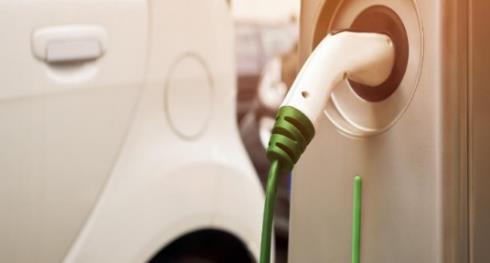 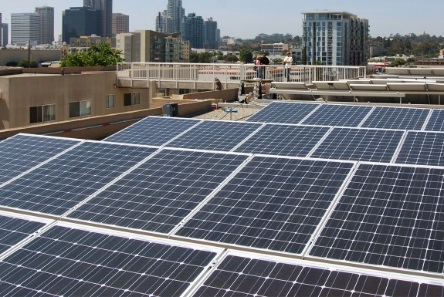 4
Our Reach
We work with governments, regulators, utilities, CCAs, businesses, property owners and consumers as a trusted and objective implementation partner.
Tackling issues of national importance
NorthernCalifornia
CentralValley
Statewide incentive programs
SouthernCalifornia
Region-specific solutions
5
Benefits of Energy Storage
California Independent System Operator (CAISO)
Manage California’s Transmission System
Operate an energy and ancillary services market
Price maps of CA
http://www.caiso.com/PriceMap/Pages/default.aspx
Electricity demand, supply, emissions
http://www.caiso.com/TodaysOutlook/Pages/default.aspx
6
Benefits of Energy Storage
Grid Benefits
Flatten load – reduce steep ramping of generators
Help grid-constrained areas
Environmental Benefits
Integrate intermittent renewable generation
Replace fossil-fuel generation
Customer Benefits
Reduce customer bills
Provide additional value streams
7
Benefits of Energy Storage
Help grid-constrained areas https://www.sce.com/about-us/reliability/meeting-demand/our-preferred-resources-pilot
Replace fossil-fuel generation https://www.greentechmedia.com/articles/read/sce-picks-major-battery-portfolio-in-place-of-puente-gas-plant
8
Energy Storage Technologies
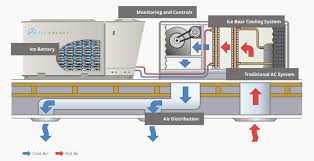 Electrochemical
Batteries
Supercapacitors
Thermal
Store heat, ice, cool water, etc.
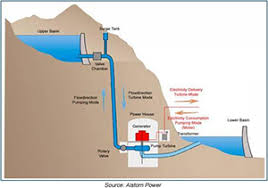 Mechanical
Pumped hydro
Flywheel
Compressed air
9
Energy Storage Location
Customer Site
Grid-Connected
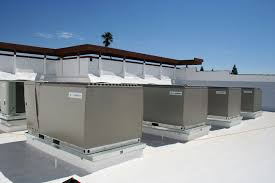 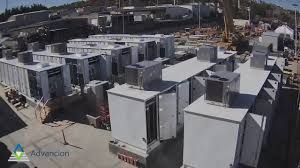 10
Microgrids
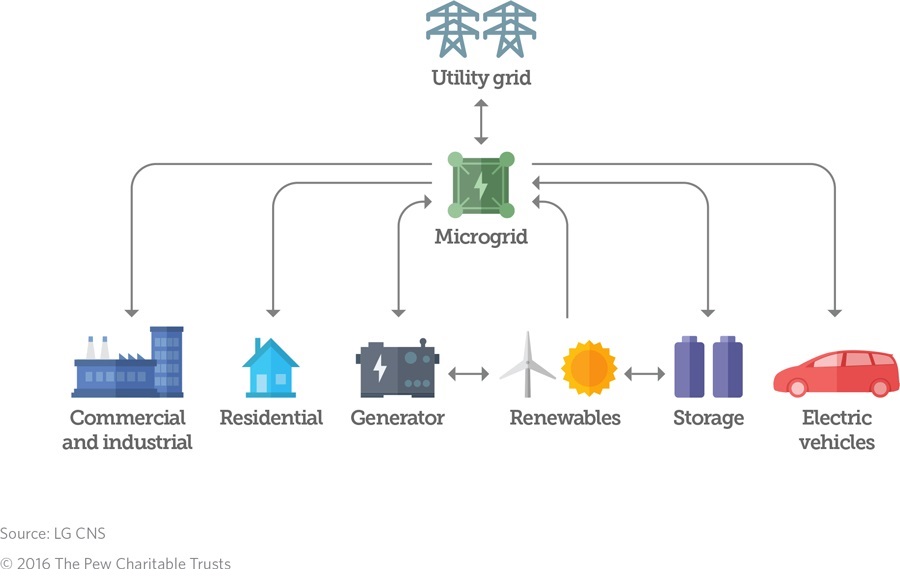 What is a Microgrid?
A microgrid is a group of interconnected loads and distributed energy resources within clearly defined electrical boundaries that acts as a single controllable entity with respect to the grid. 

A microgrid can connect and disconnect from the grid to enable it to operate in both grid-connected or island mode. 
-U.S. Department of Energy
11
Microgrid Example: (Customer Controlled)
Supplies electricity, heating, and cooling for 45,000

13.5 MW gas turbines, one 3 MW steam turbine, and a 1.2 MW solar-cell installation that together supply 85% of campus electricity needs.

DOE just gave USCD a grant to model the effects on the local distribution system from the ramping up and down of the solar PV system’s output.
UCSD
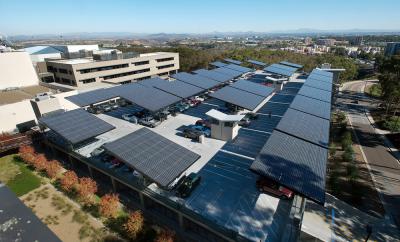 12
Microgrid Example: (Utility Controlled)
Borrego Springs Microgrid
Borrego Springs Population 3,429 (2010).

4 MW microgrid installed to island in the event power is interrupted.
2 – 1.8MW diesel generators
1 – 500kW/1500 kWh battery
3 – 50 kWh batteries, 
6 – 4kW/8 kWh home energy storage units
700 kW of rooftop solar
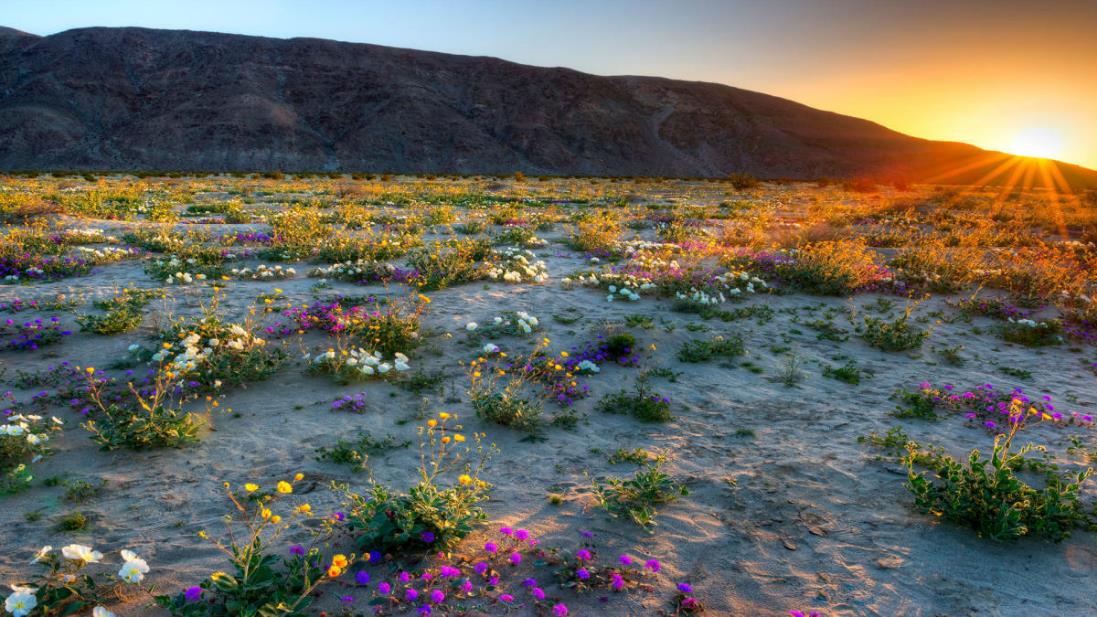 13
7 Microgrid Projects
SDG&E Proposal: 7 Microgrids
SDG&E Proposal
Kearny Mesa
AB 2868 (2016): Created state’s IOUs to procure 500 megawatts of energy storage, specifically distribution grid-connected or behind-the-meter batteries.

SDG&E proposes 100 megawatts of battery-backed SDG&E ownership and investment in “circuit- and service-level microgrid energy storage projects on the distribution grid.”
Melrose
Boulevard
Clairemont
Paradise
Elliot
Santee
“By using utility-owned land and existing infrastructure, these sites were selected to maximize benefits and minimize costs. –SDG&E
14
Microgrid: Barriers
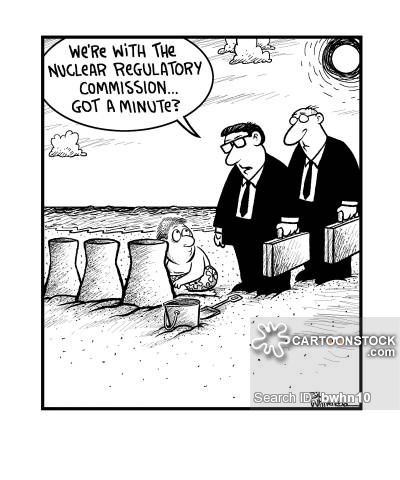 CPUC Code
CPUC Section 216 
CPUC Section 218

Standby Charges

Non-bypassable/departing load charges

SB 1339 (2018) and impending Microgrid proceeding
15
Questions?